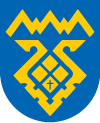 Мэрия городского округа Тольятти
Общественное обсуждение  проекта
 бюджета на 2016 г.


Главный распорядитель бюджетных средств – 
Департамент культуры
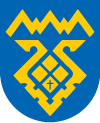 Проект  бюджета-2016.  Культура
Сеть
 муниципальных учреждений культуры и искусства
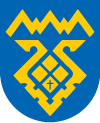 Проект  бюджета-2016.  Культура
Общий объем бюджетных ассигнований на 2016 год 669 207 тыс. руб.
МП «Культура Тольятти (2014-2018 гг.)»                 668 780 тыс. руб.
	
МП «Формирование беспрепятственного                                                    доступа инвалидов» -     				427 тыс. руб.
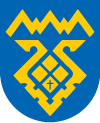 Проект  бюджета-2016.  Культура
Муниципальная программа 
«Культура Тольятти (2014-2018 гг.)»
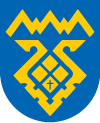 Проект  бюджета-2016.  Культура
Муниципальная программа 
«Культура Тольятти (2014-2018 гг.)»
Библиотеки				            118 500 тыс. руб.
Музеи 				  	  26 434 тыс. руб.
Театры					131 142 тыс. руб.
Культурно-досуговые учреждения            69 181 тыс. руб.
Департамент культуры	                  	       107 тыс. руб.
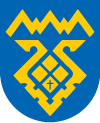 Проект  бюджета-2016.  Культура
Мероприятия в установленной сфере деятельности : 7 471 тыс. руб.
Проведение праздничных культурно-массовых 
мероприятий, фестивалей, выставок, акций	          4 905 тыс. руб.

Стипендиальное обеспечение обучающихся 
в высшем учебном заведении 			          2 082 тыс. руб.

Осуществление отдельных ежемесячных выплат 
матерям (или другим родственникам, фактически осуществляющим уход за ребёнком), находящимся 
в отпуске по уходу за ребёнком 		                           484 тыс. руб.